Coastline Math Department Placement Model
           SLAM				BSTEM
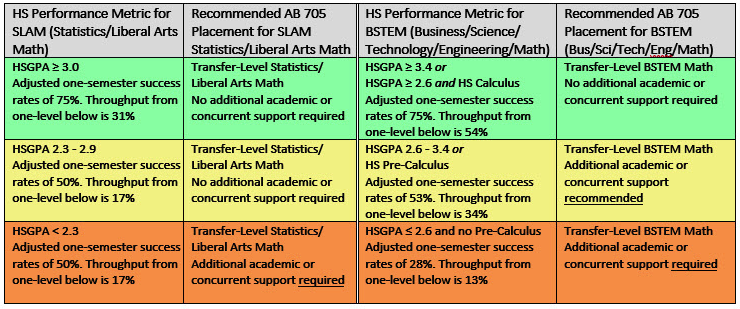 Presented to Academic Senate on May 7, 2019
Required Corequisites Show Improved Success Rates For All Three GPA Bands
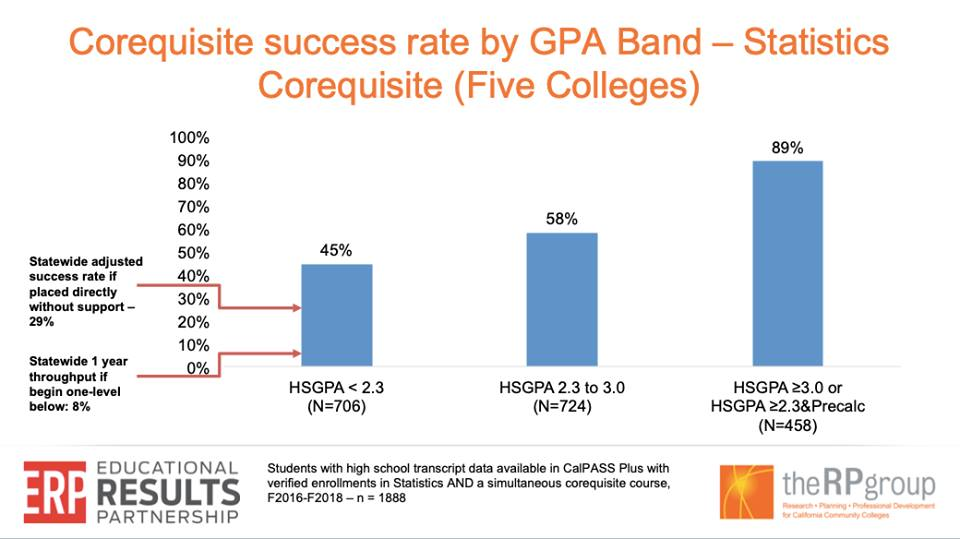 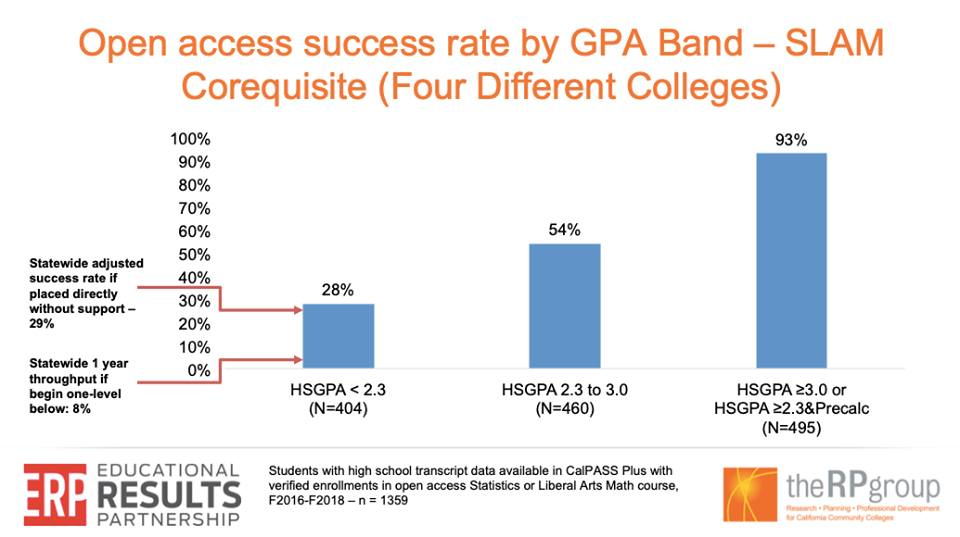 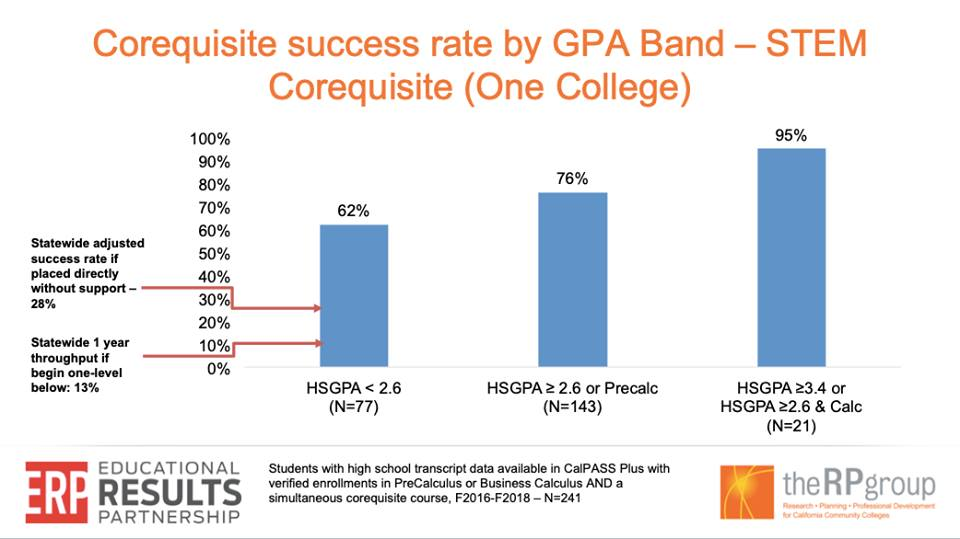